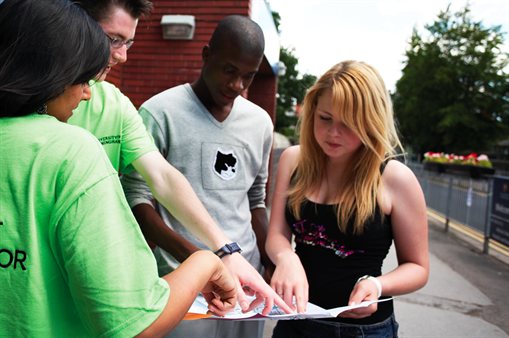 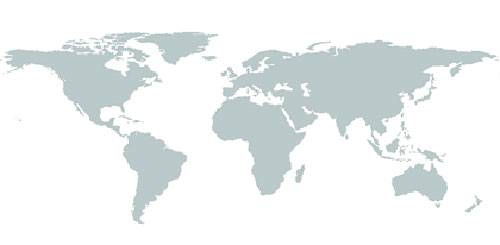 Open Learning
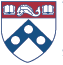 @
PENN
Deirdre Woods, Interim Executive Director
Open Learning Initiative
1
1
Opening Thoughts
Our goals as early adopters of MOOCs: 
 Create and disseminate knowledge
 Knowledge commitment in service to society
 Drive teaching innovation
 Expand our global reach
@
@
@
@
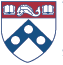 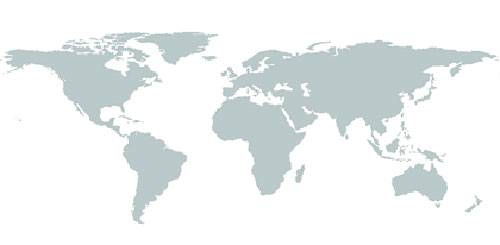 Open Learning
2
2
@
PENN
Coursera Demographics
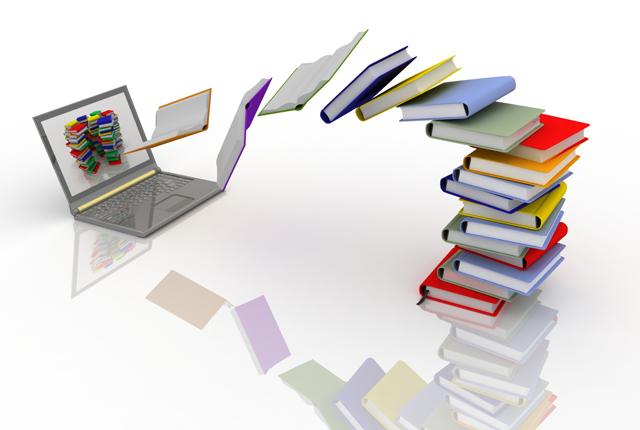 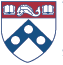 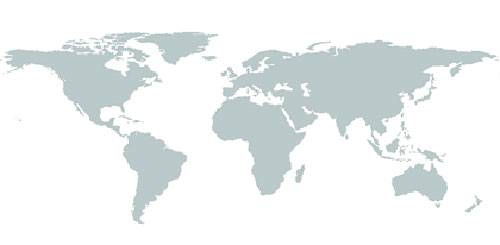 Open Learning
3
3
@
PENN
MOOC Trends
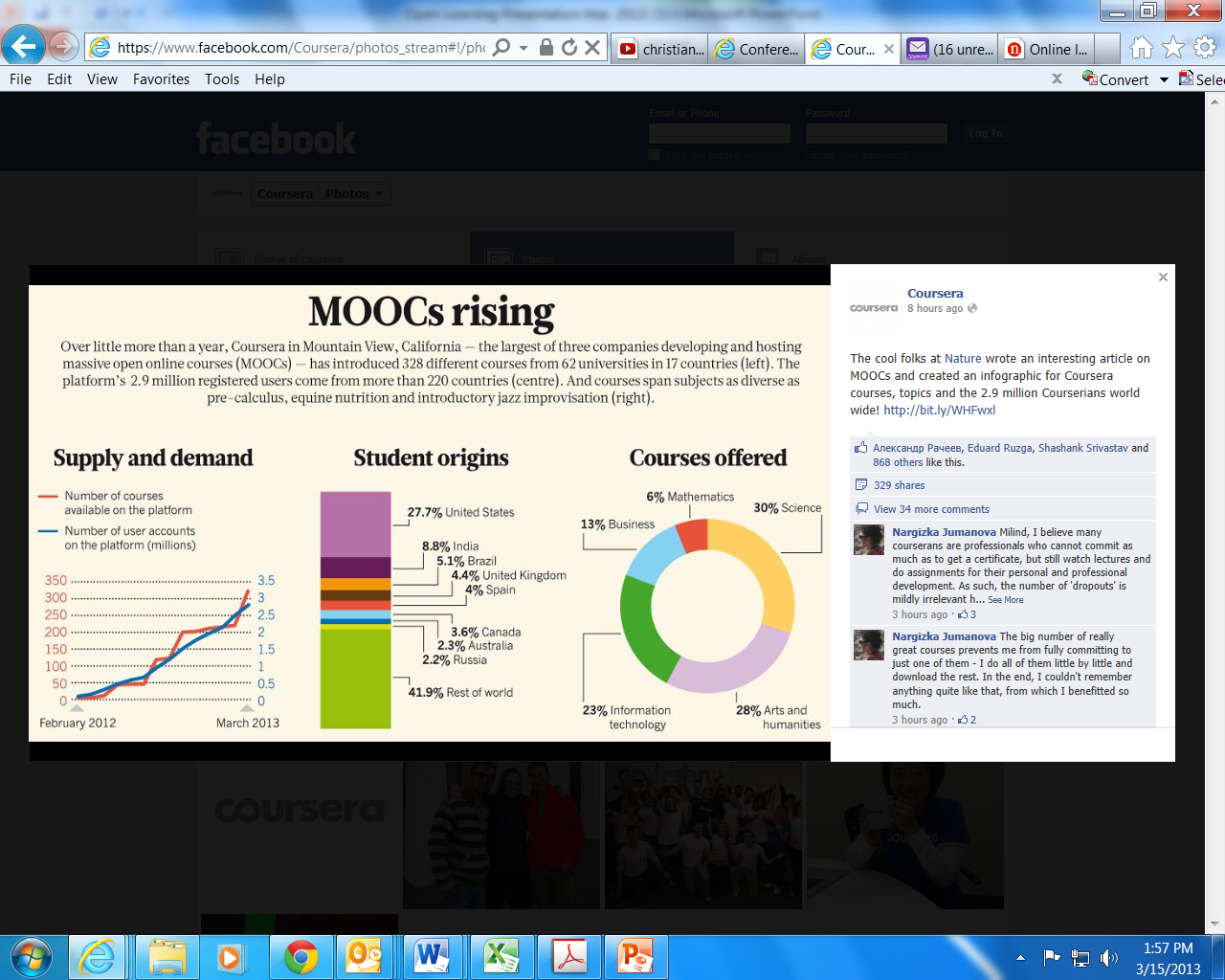 -Nature online science journal
 March 2013
Penn Numbers to Date
Aggregate
Over 840,000 enrollments

    courses completed

 13 new courses Spring/Summer ’13
+ 10 reoffers

Pipeline of courses for 2014
@
11
@
@
@
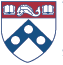 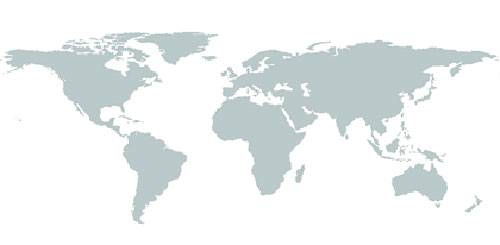 Open Learning
5
5
@
PENN
Current Listed Courses
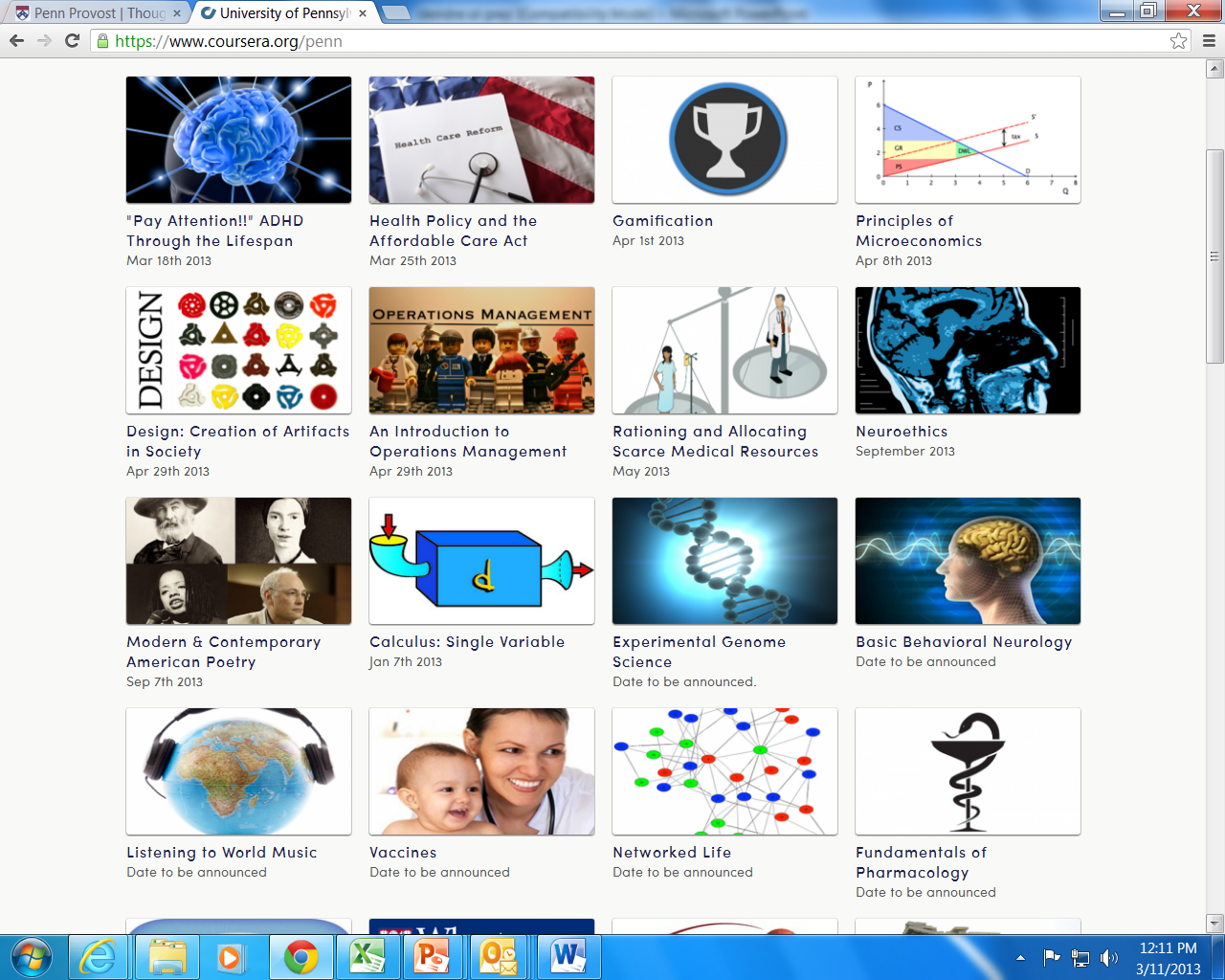 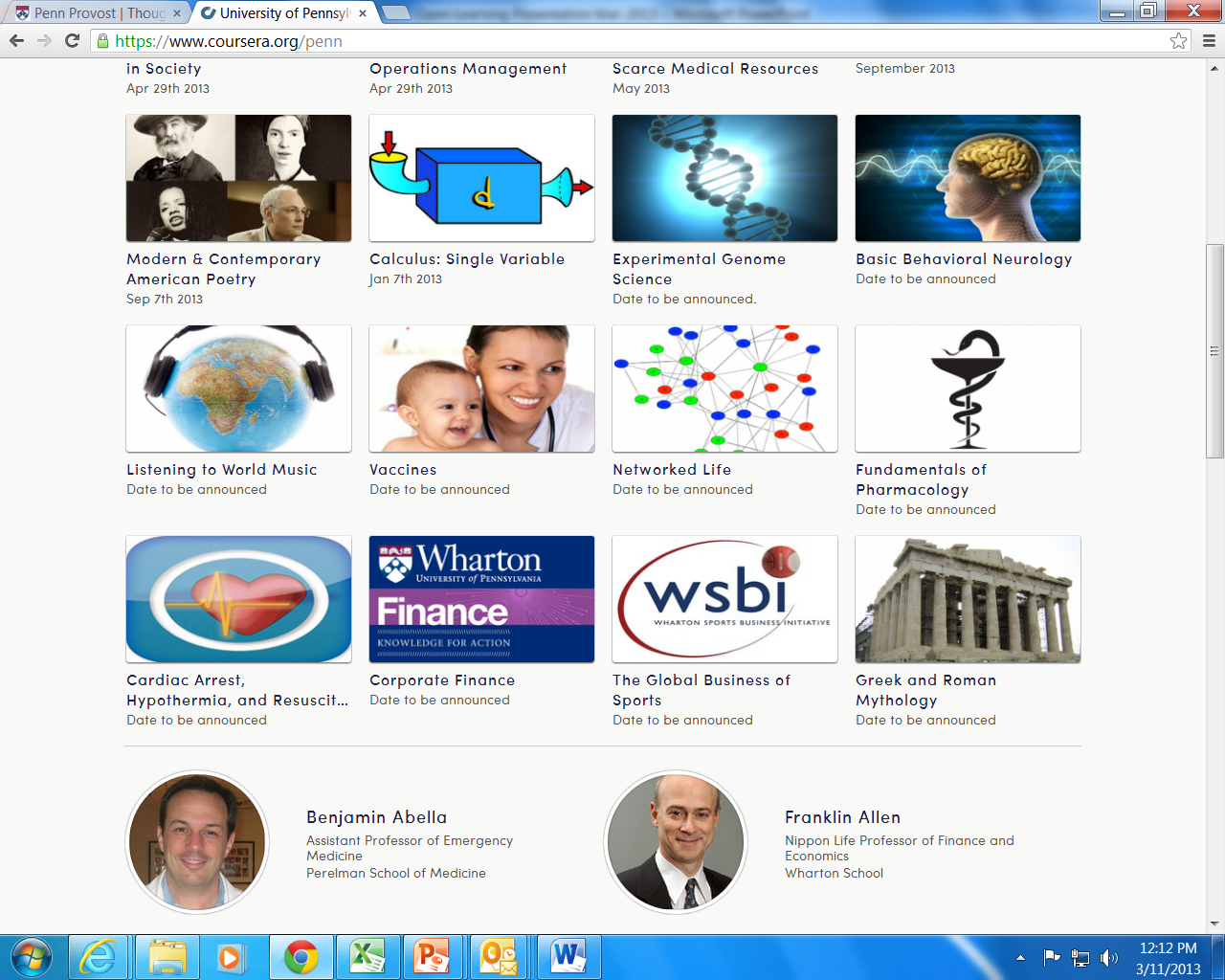 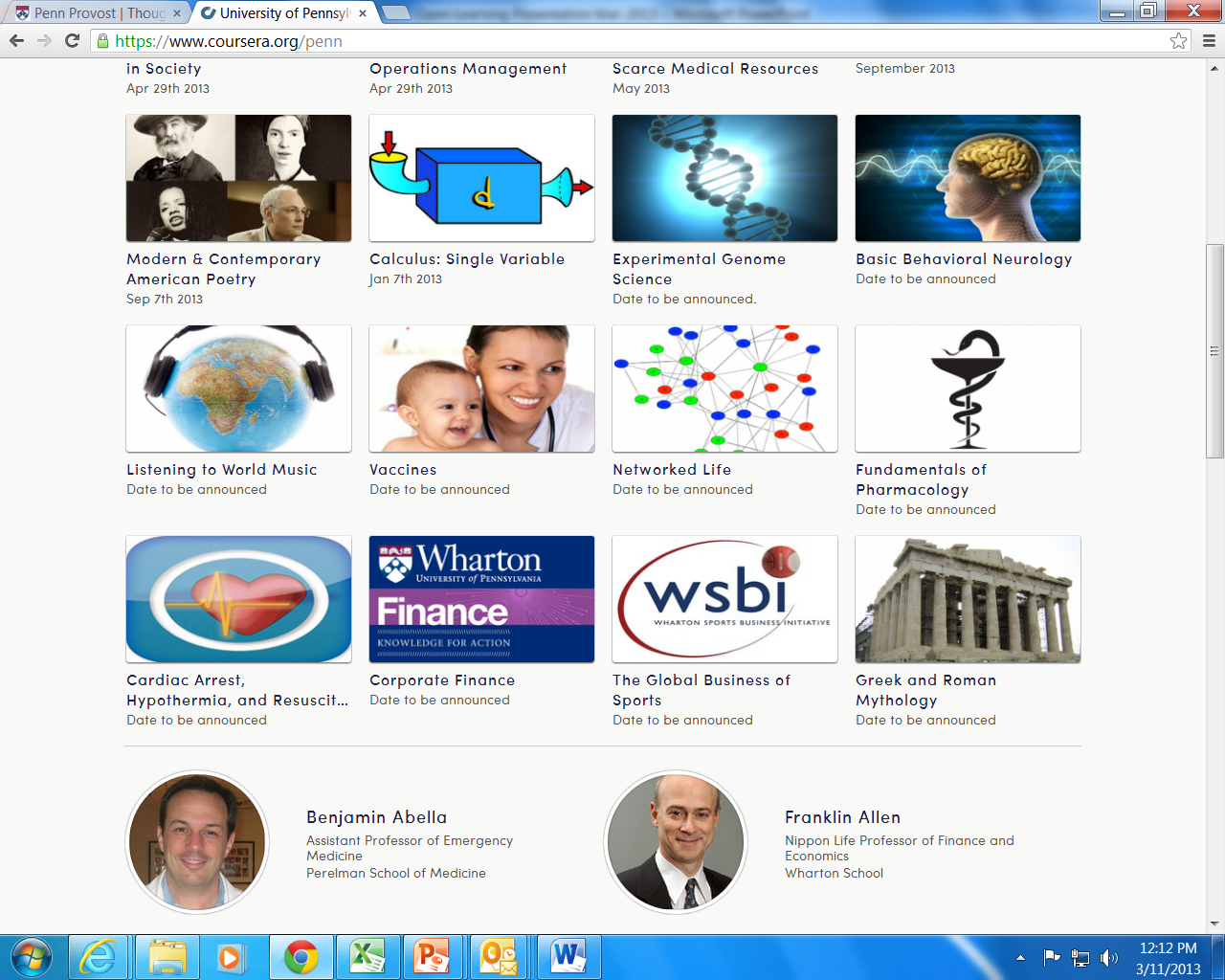 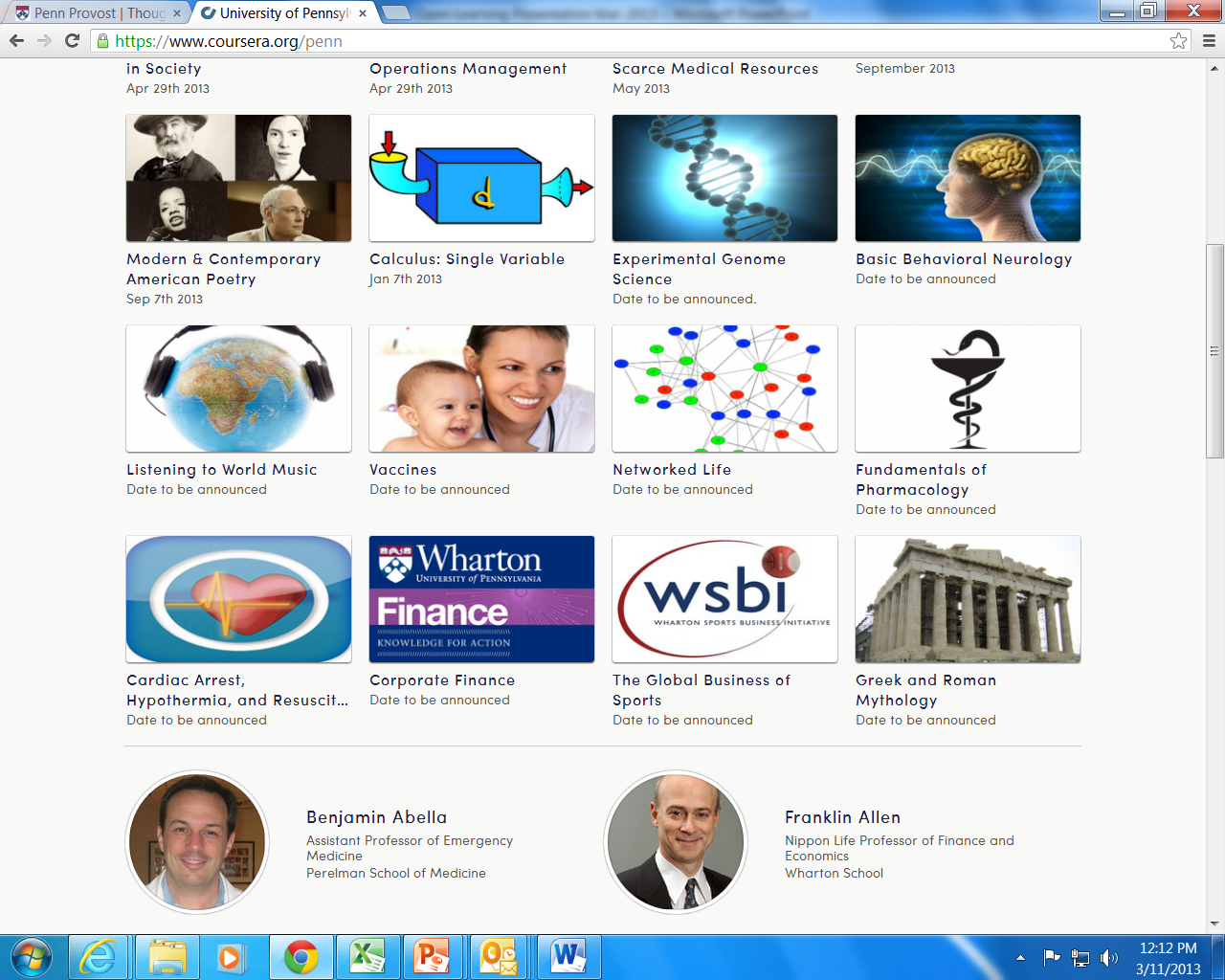 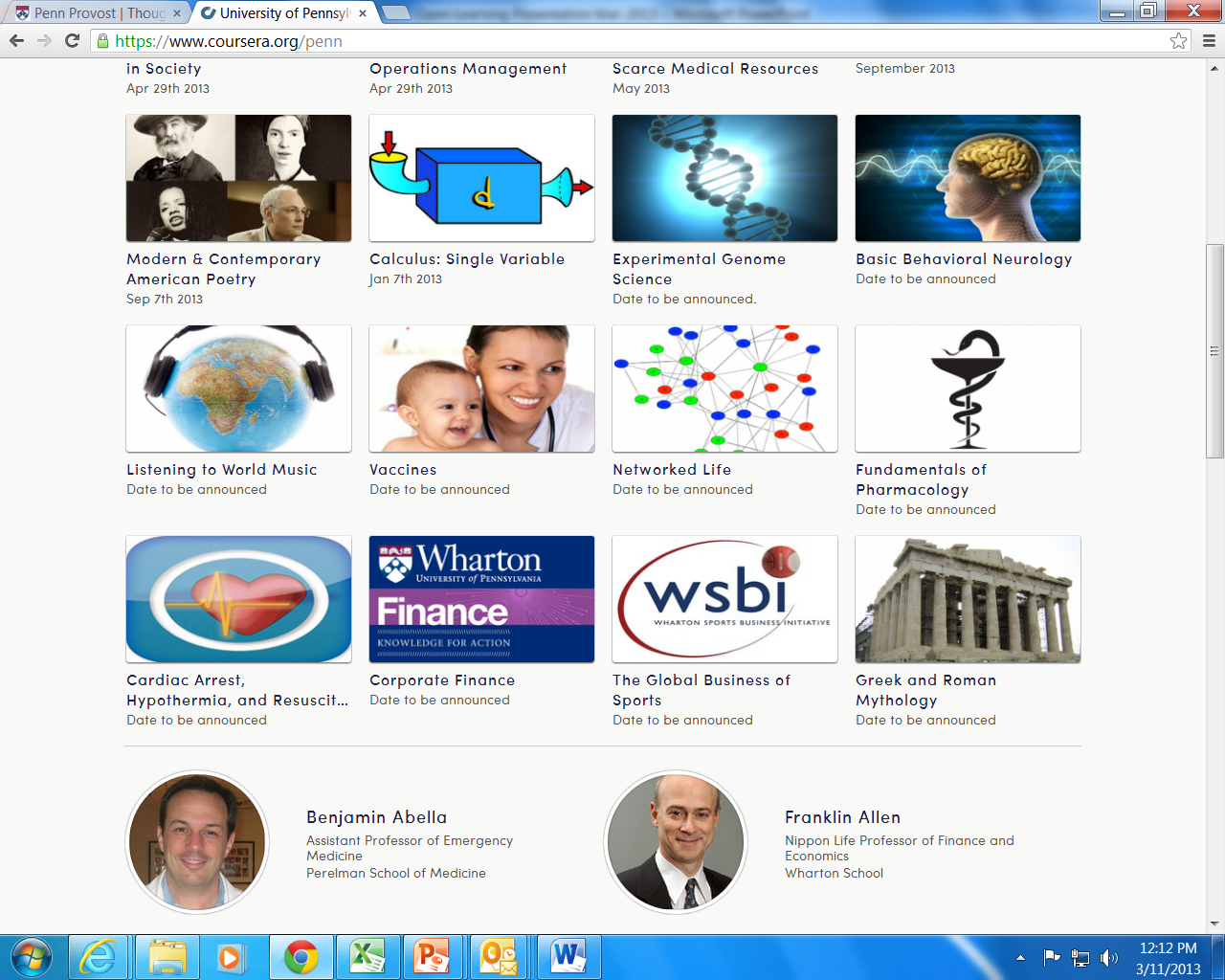 Penn Numbers to Date
Sampling of Student Demographics (Design Course)
Sample Size: ~5,900
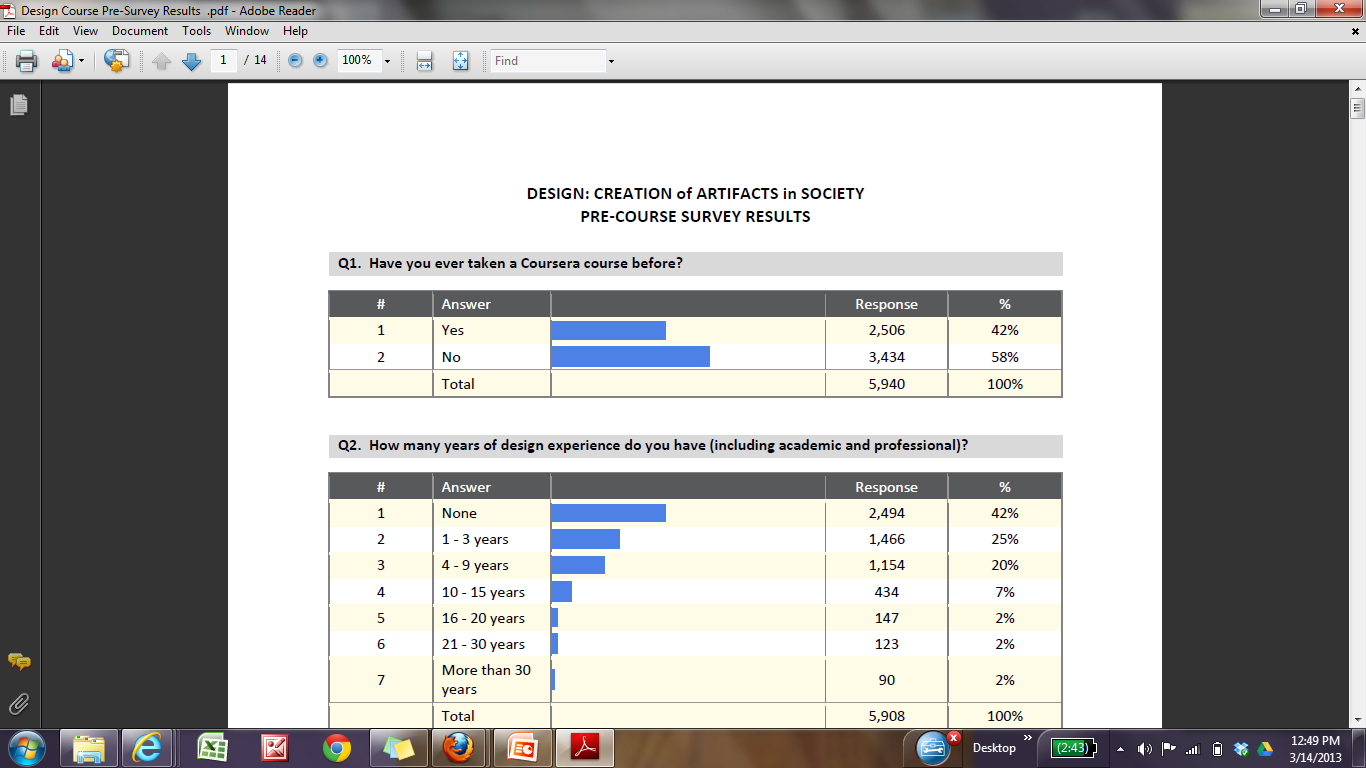 Have you ever
taken a Coursera
Course before?
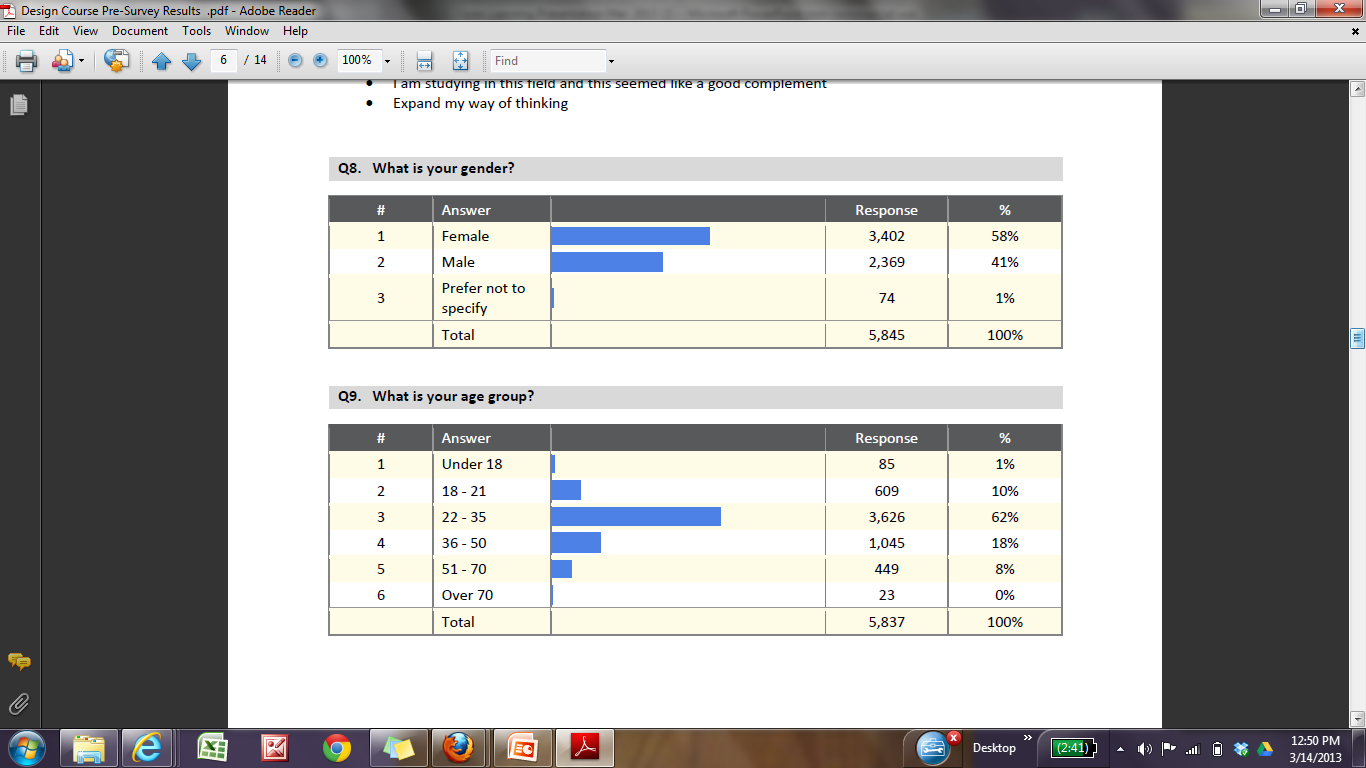 Gender
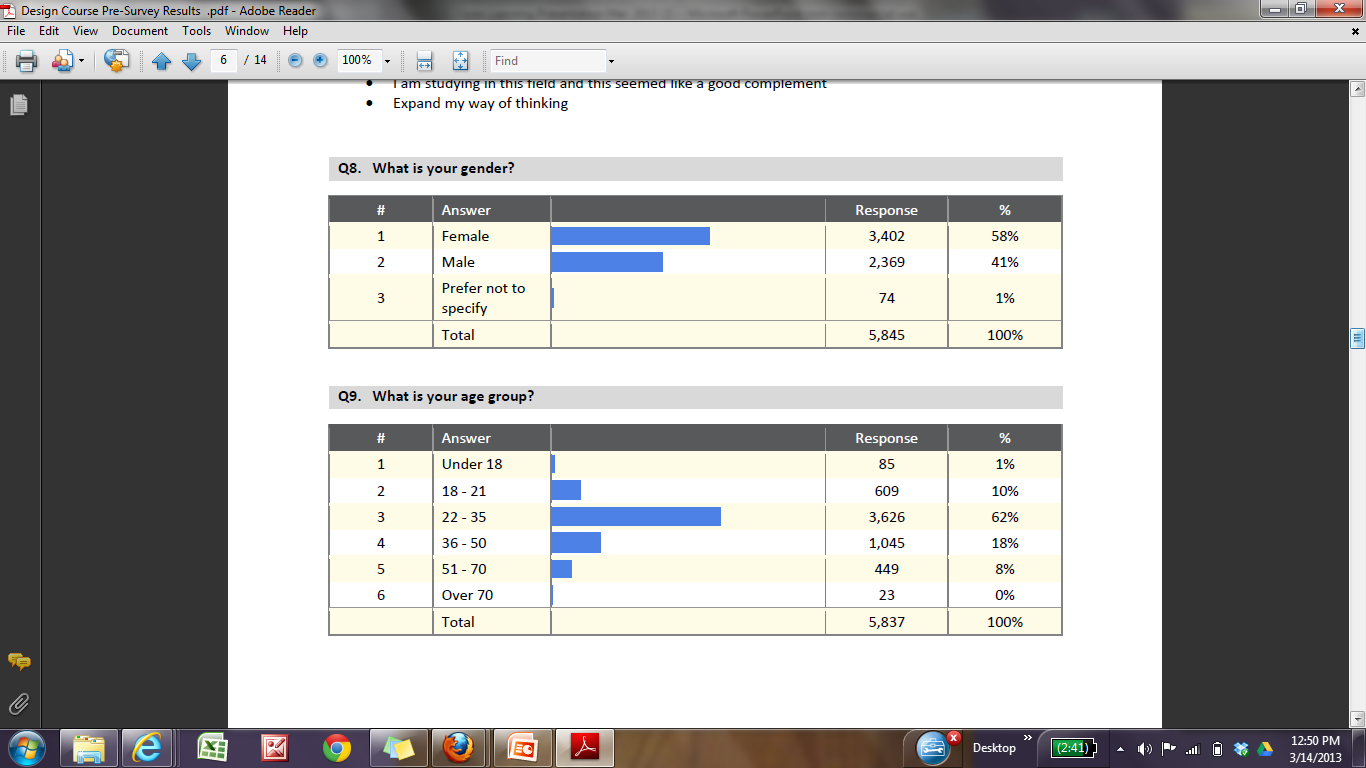 Age
continued
Penn Numbers to Date
Sampling of Student Demographics (Design Course)
Sample Size: ~5,900
Occupational Status
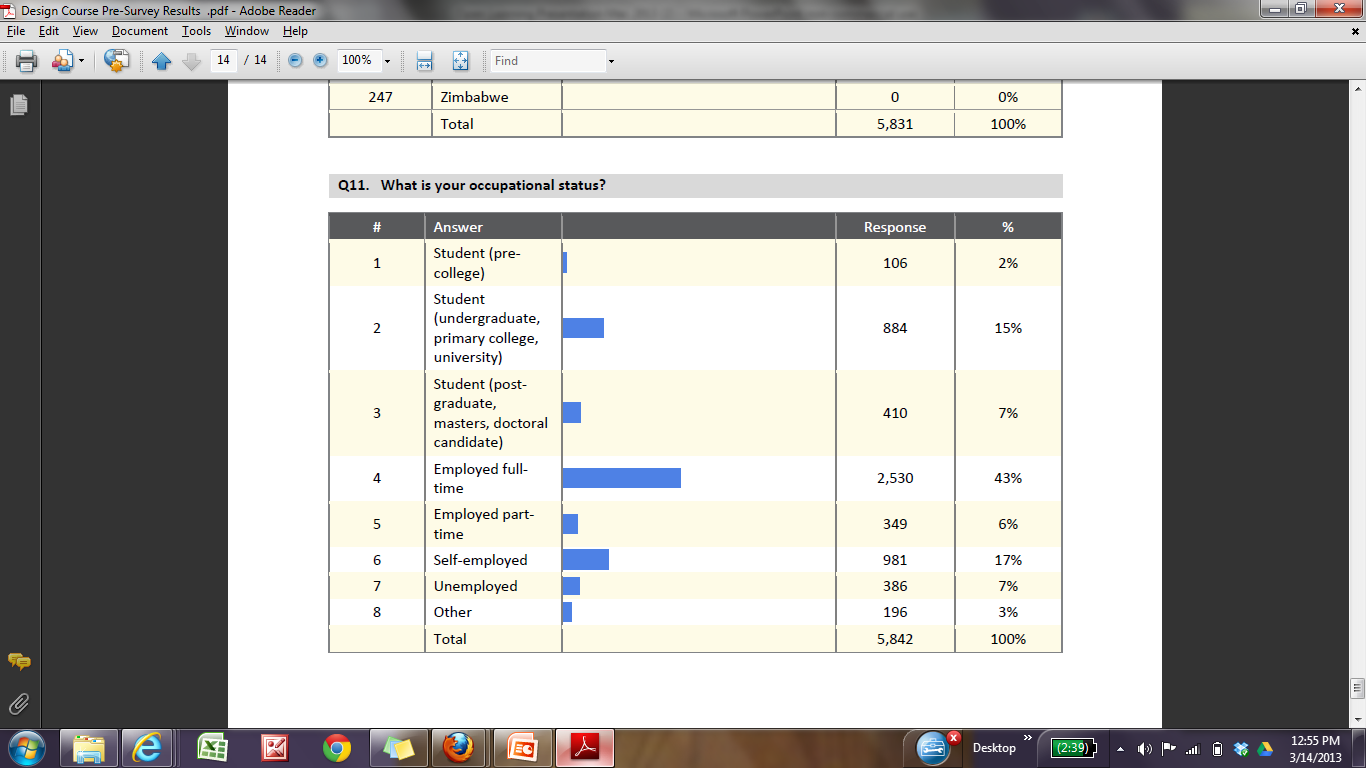 Penn Numbers to Date
Sampling of Student Demographics (World Music Course)
Sample Size: ~17,400
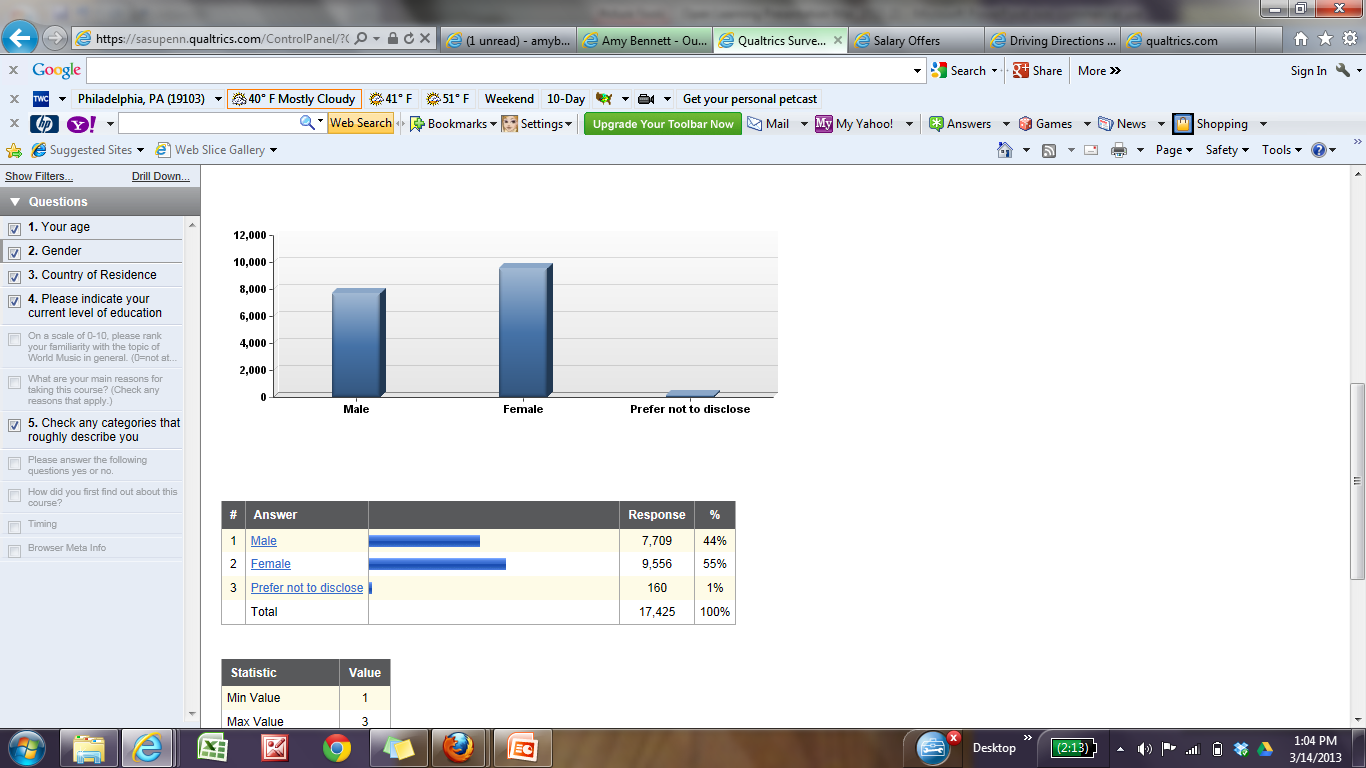 Gender
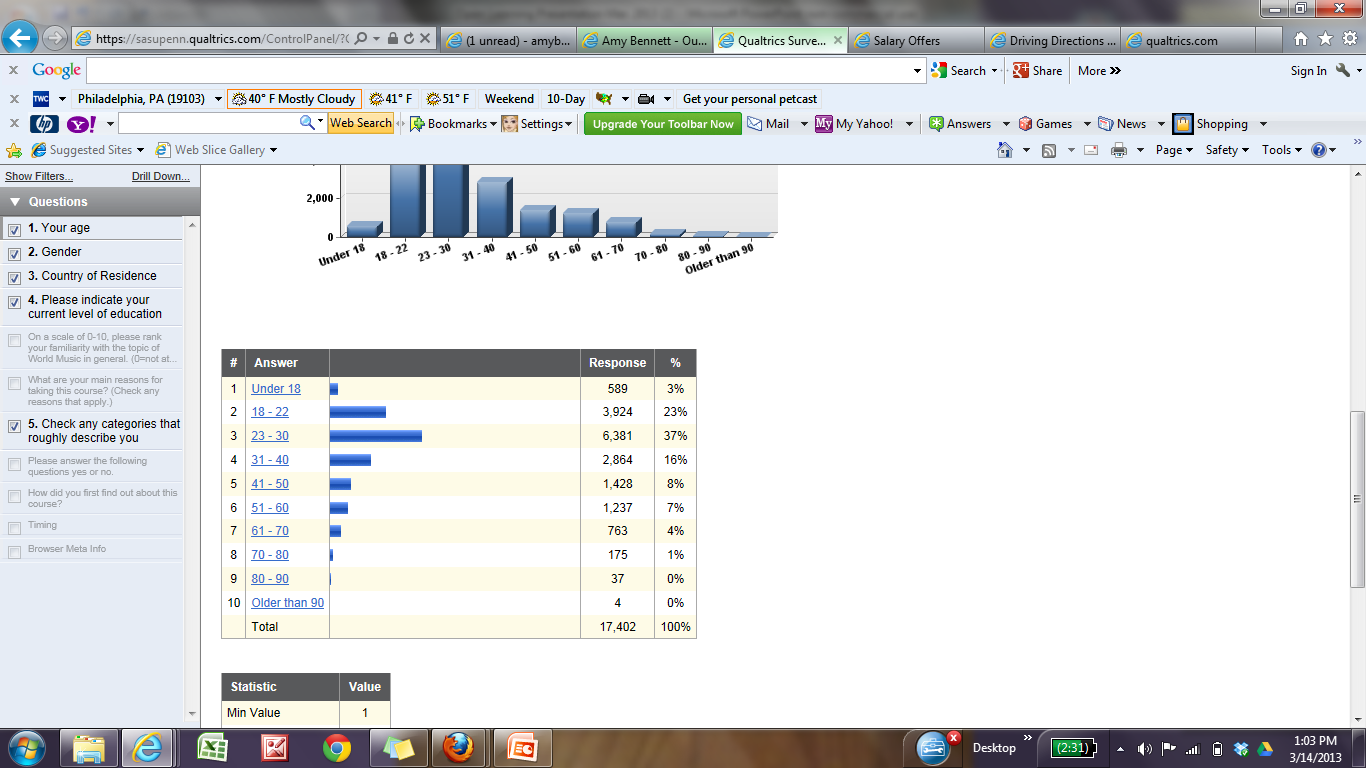 Age
continued
Penn Numbers to Date
Sampling of Student Demographics (World Music Course)
Sample Size: ~17,400
Occupational Status
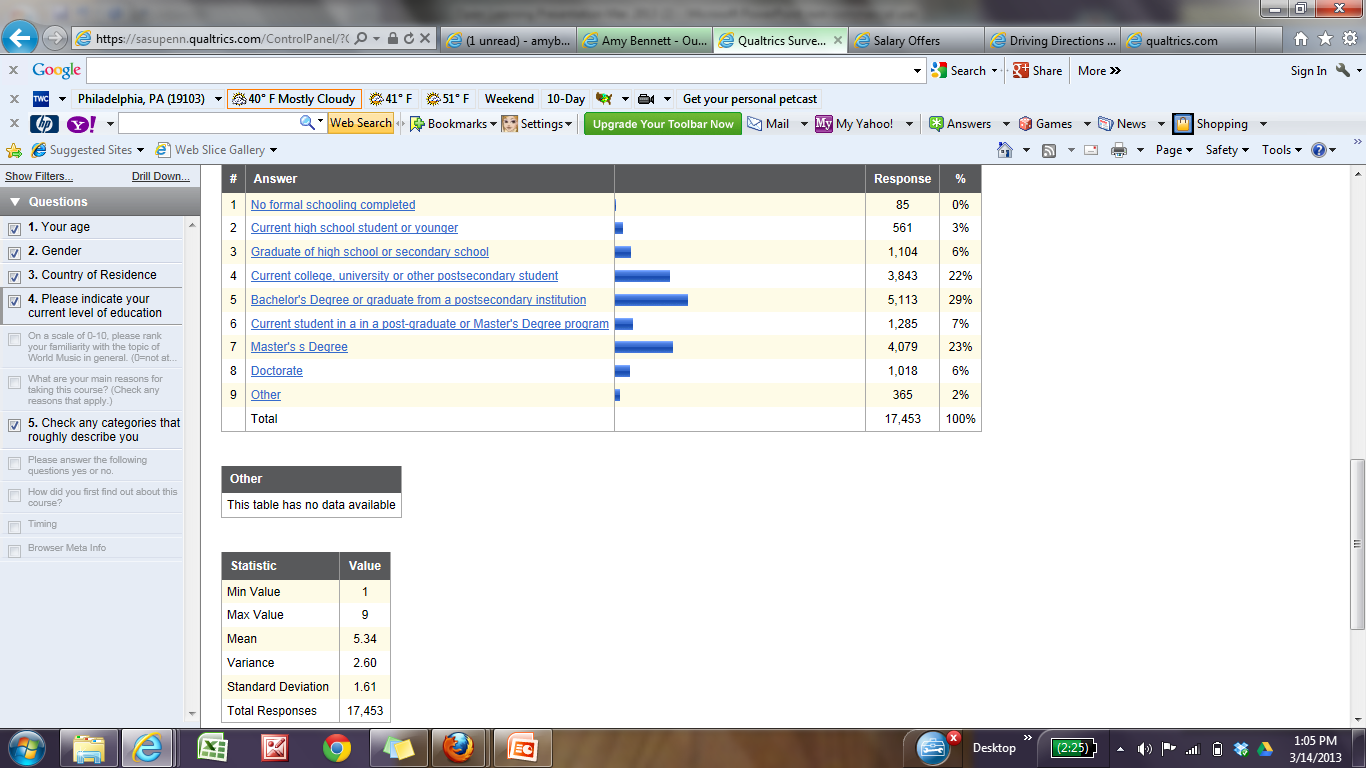 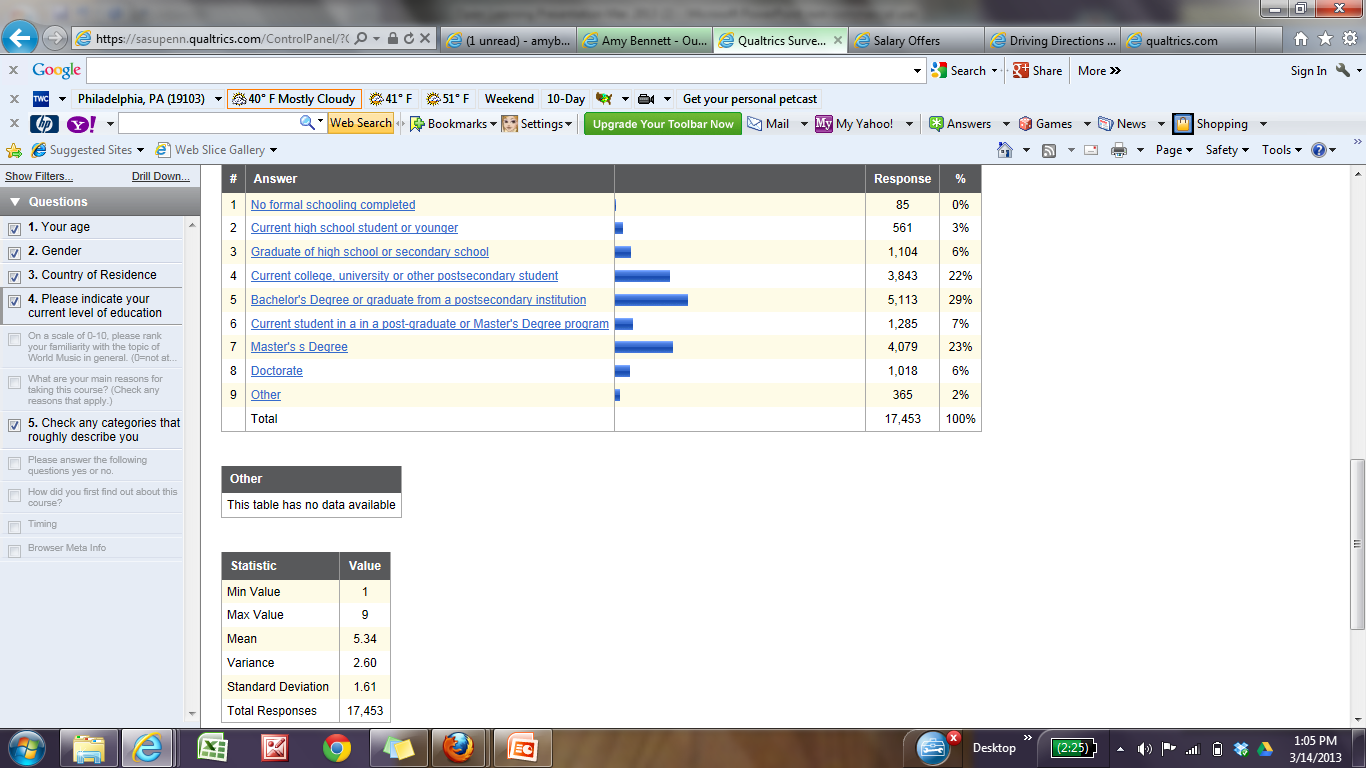 Penn Numbers to Date
Sampling of Student Demographics (Modern Poetry Course)
Sample Size: ~8,600
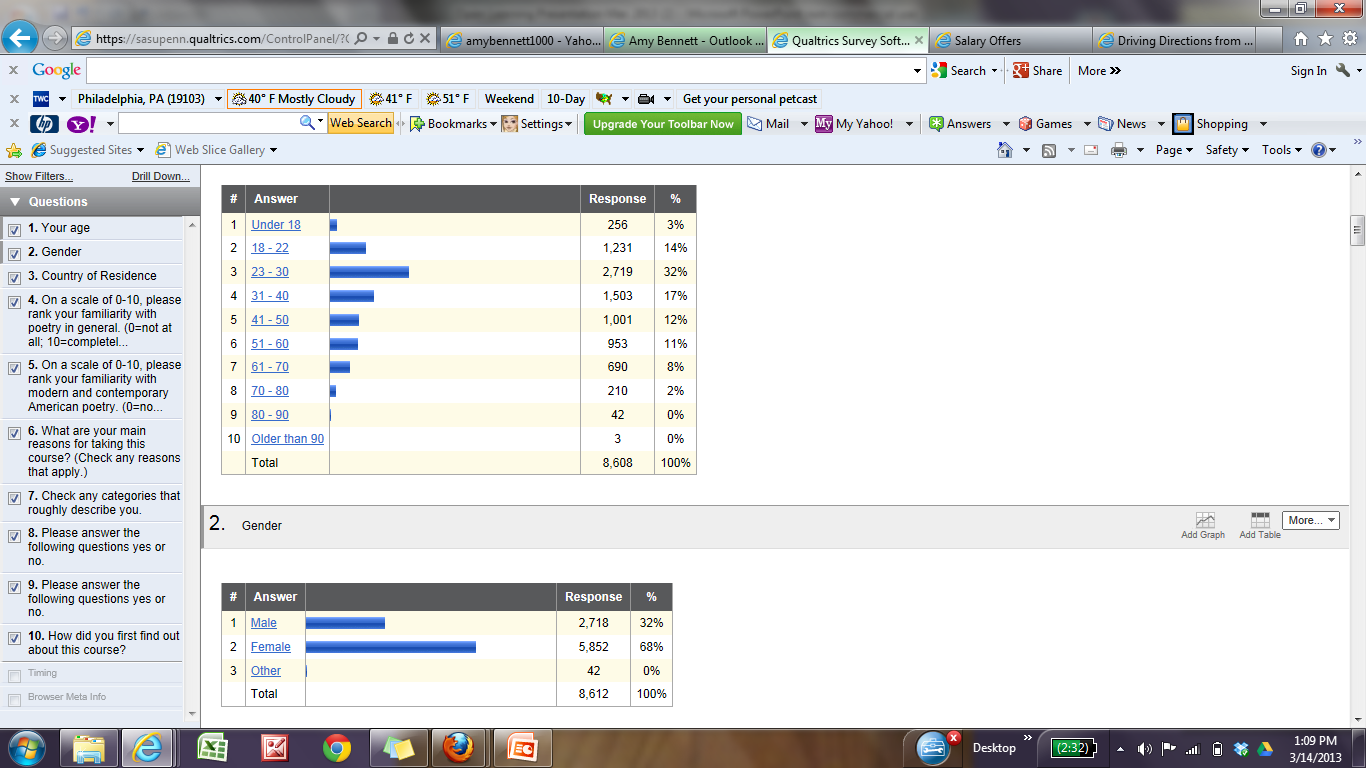 Gender
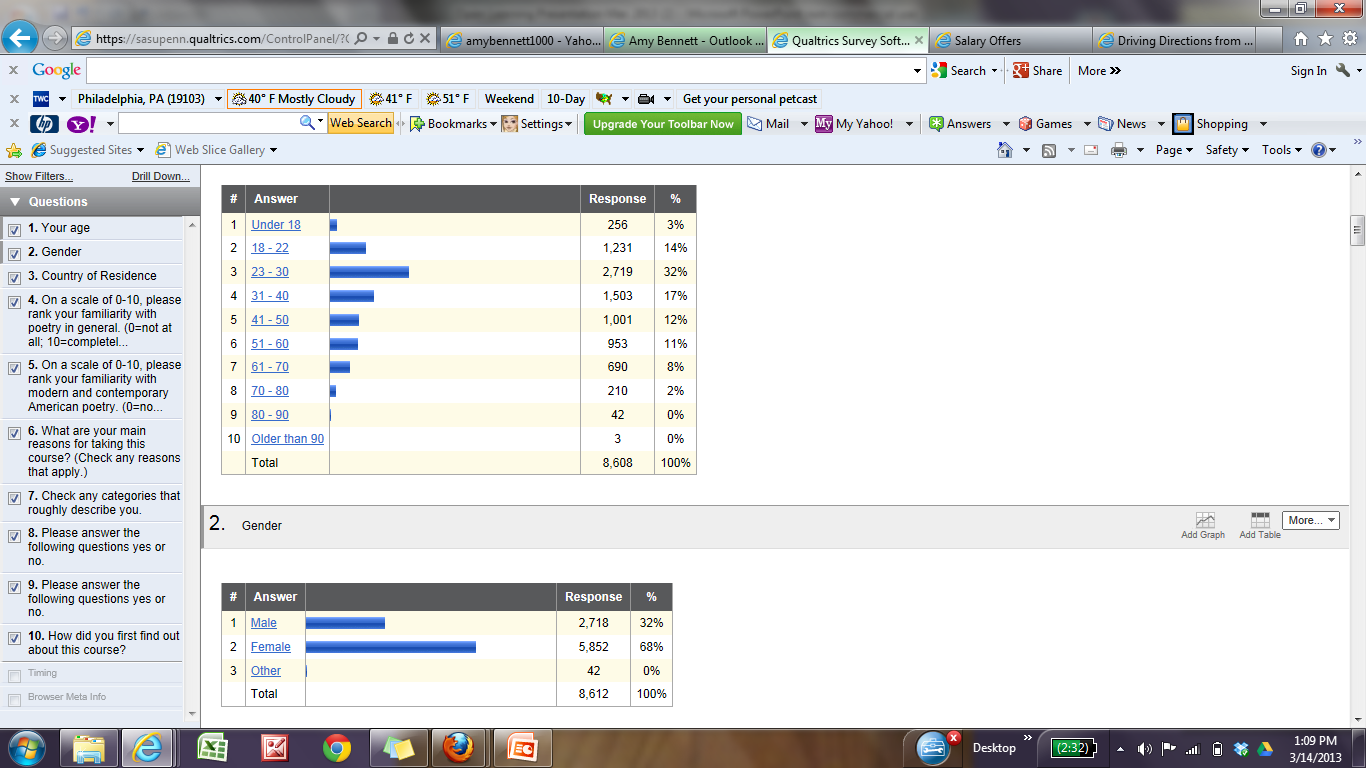 Age
Penn Numbers to Date
Sampling of Student Distribution by Country
Design: Creation of Artifacts in Society
138 countries represented
Listening to World Music: 
146 countries represented
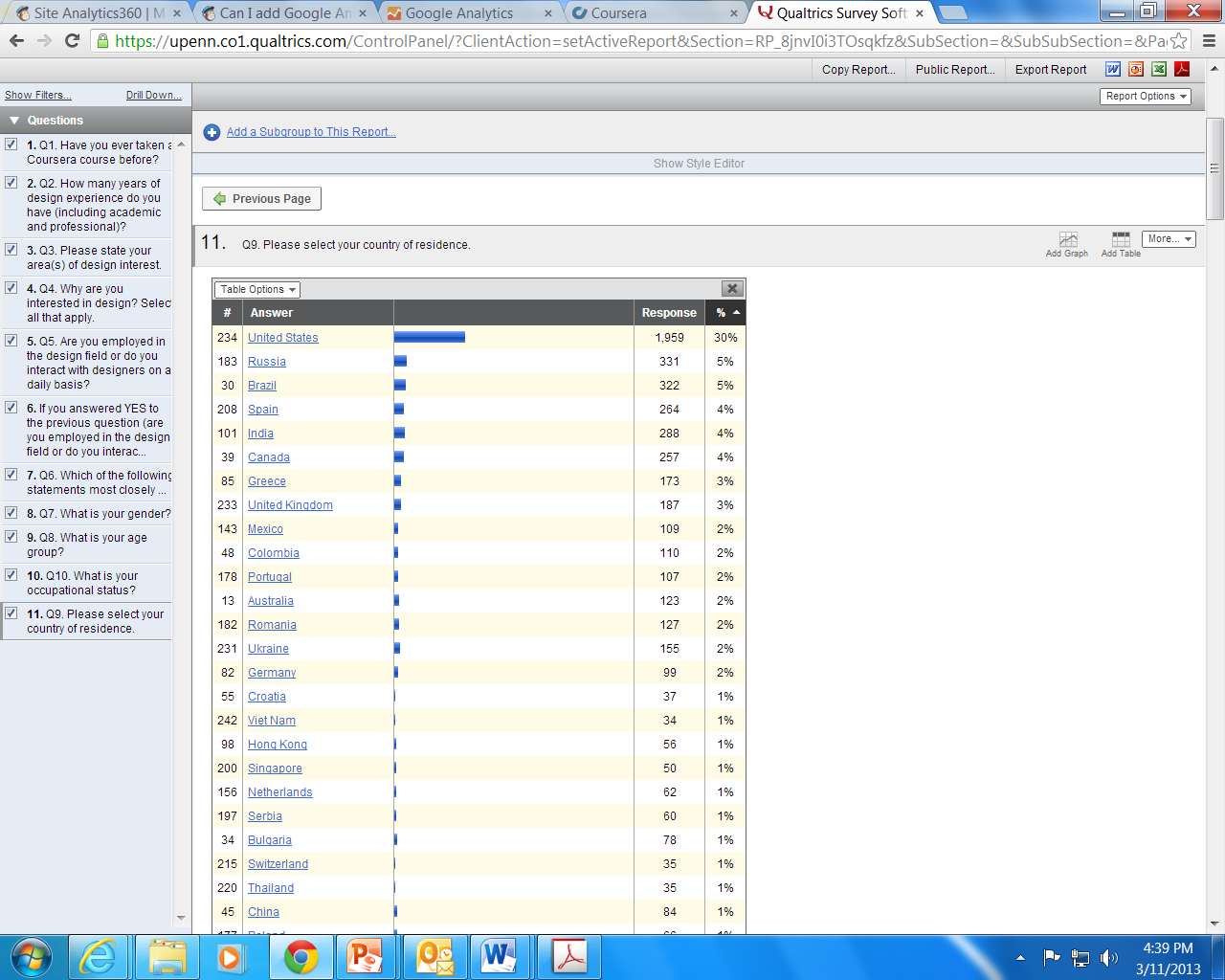 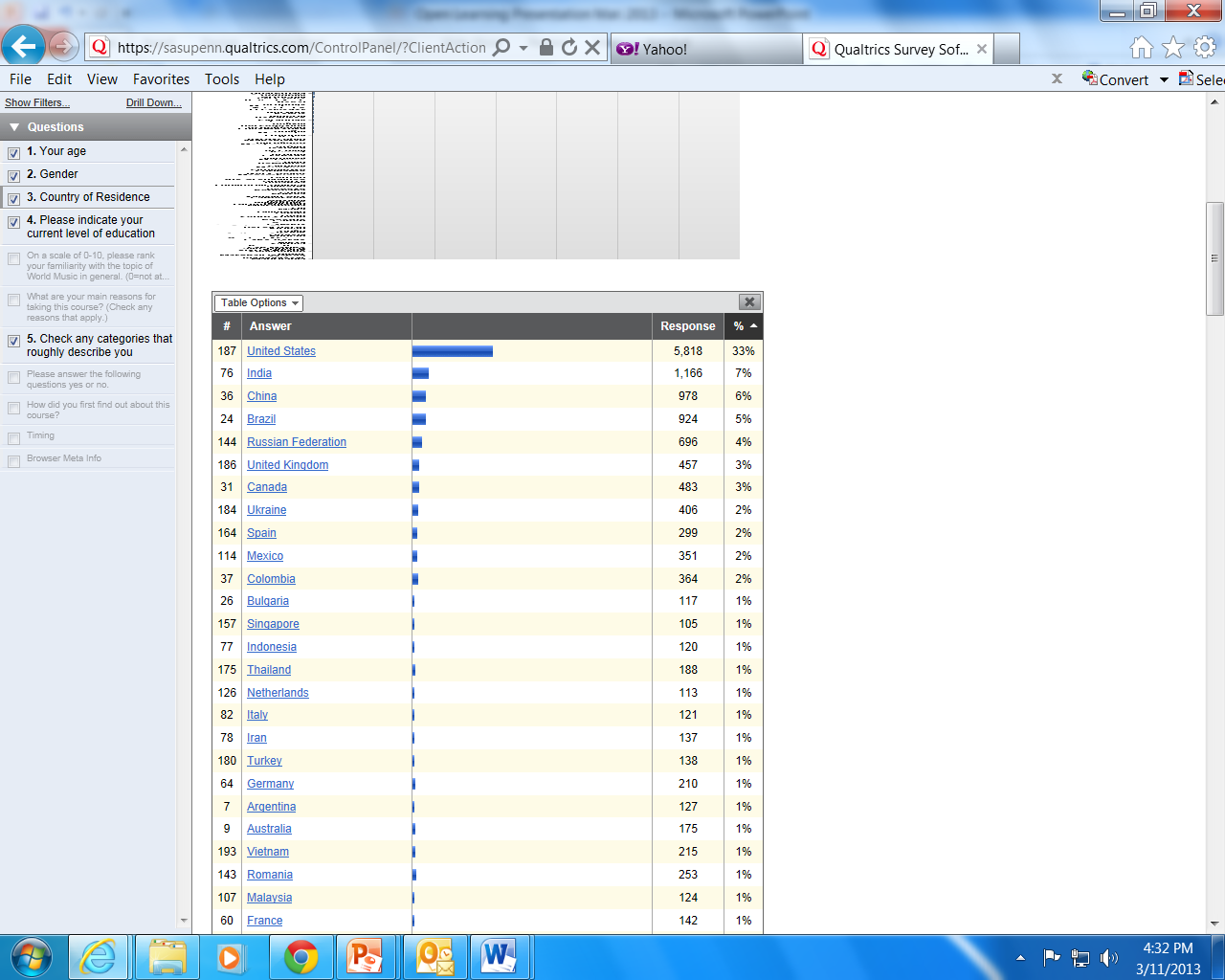 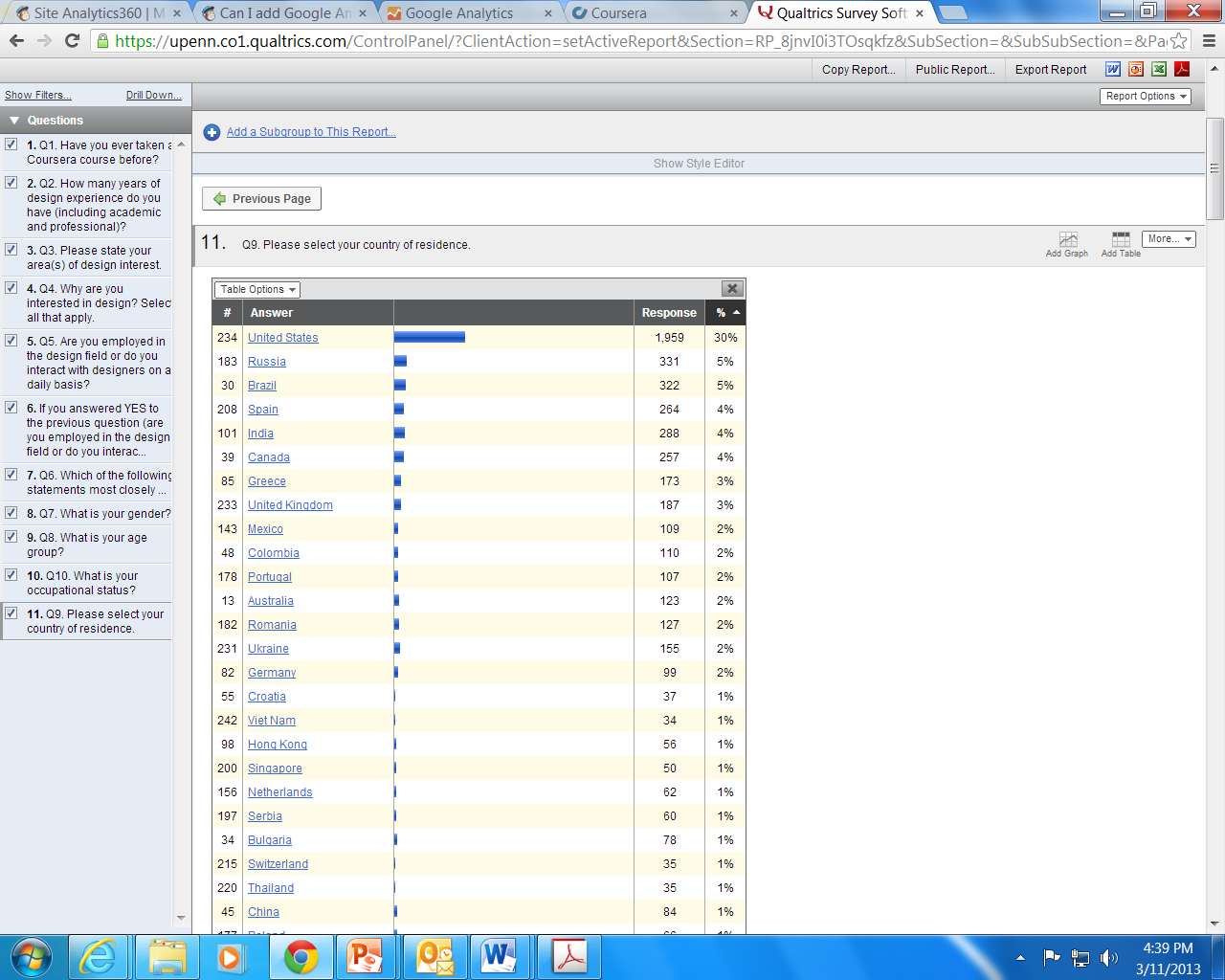 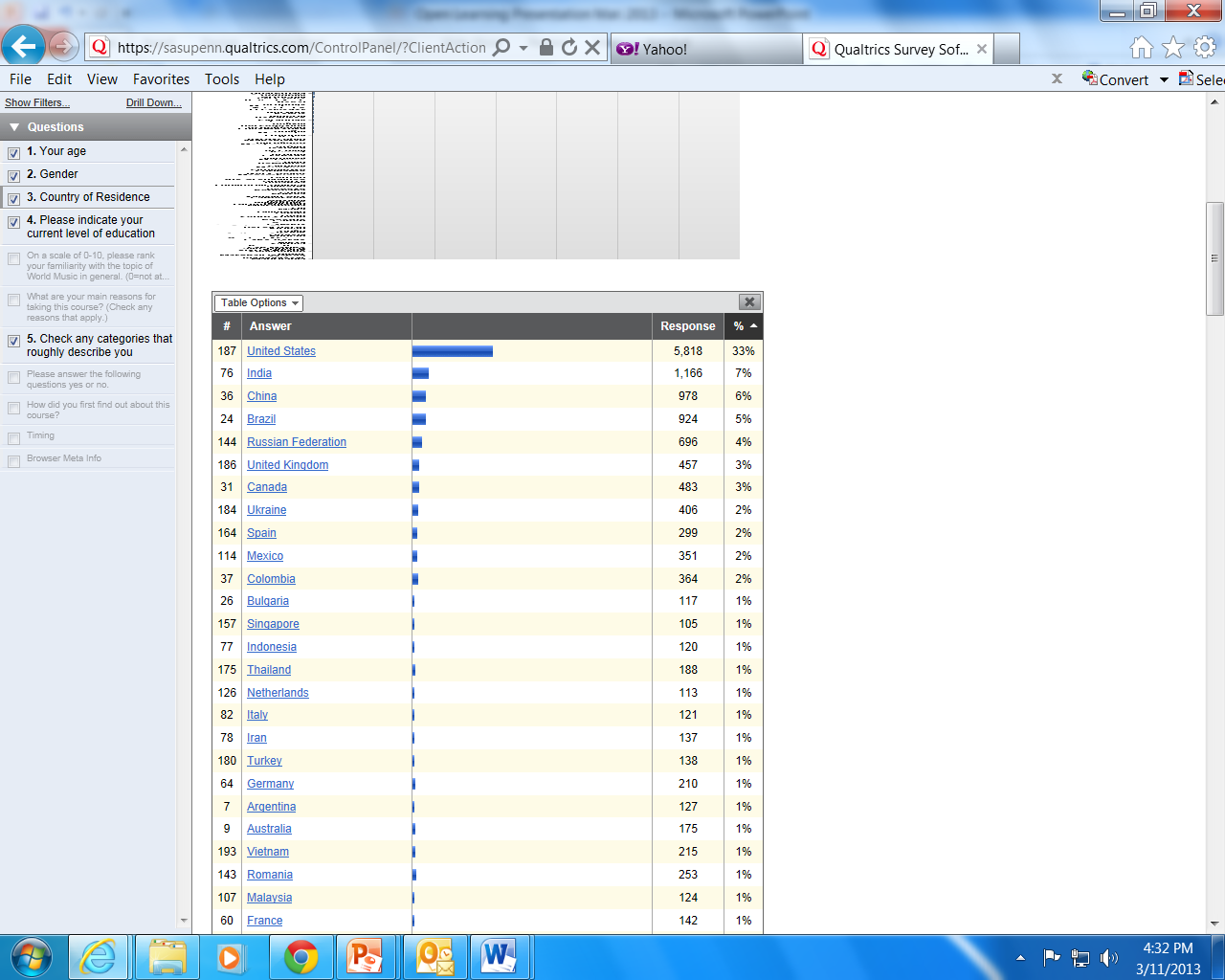 Remaining countries: 0% - 1%
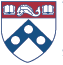 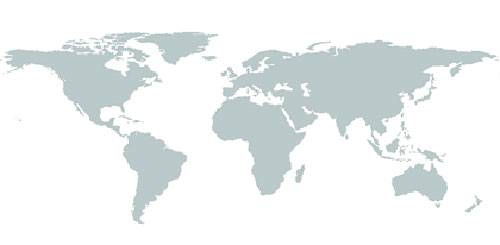 Remaining countries: 0% - 1%
Open Learning
12
12
@
PENN
Penn Numbers to Date
Preliminary Aggregate Engagement Data (Excerpt)
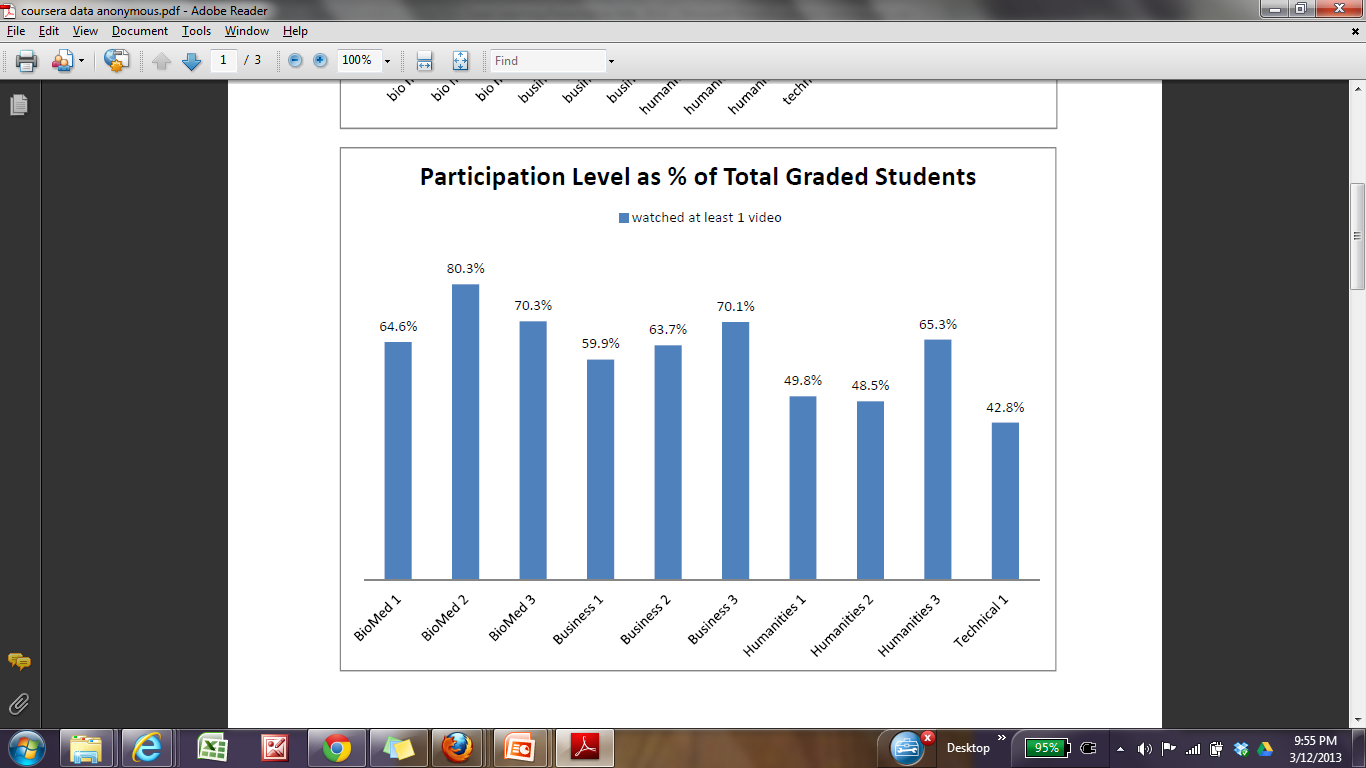 Faculty Testimonials
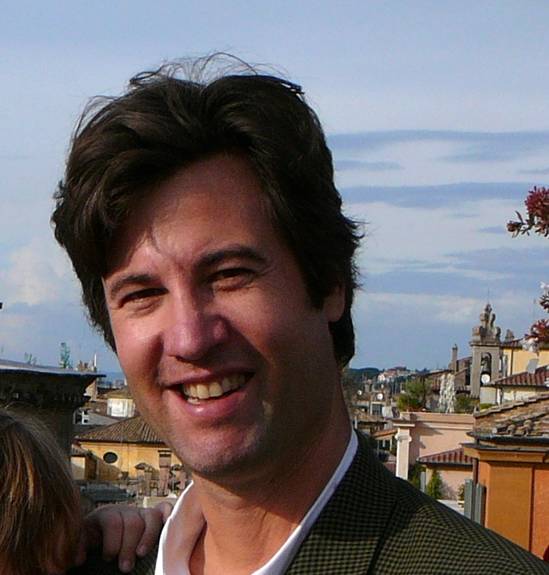 “Coursera is upsetting more apple carts in higher ed than anything that's come along in recent decades.”  
	         -Professor Peter Struck, Greek and Roman Mythology
“…one of the best and most capable students in ModPo visited us...and I was honored to meet him.” 
	-Tweet from Professor Al Filreis, Modern    and Contemporary American Poetry
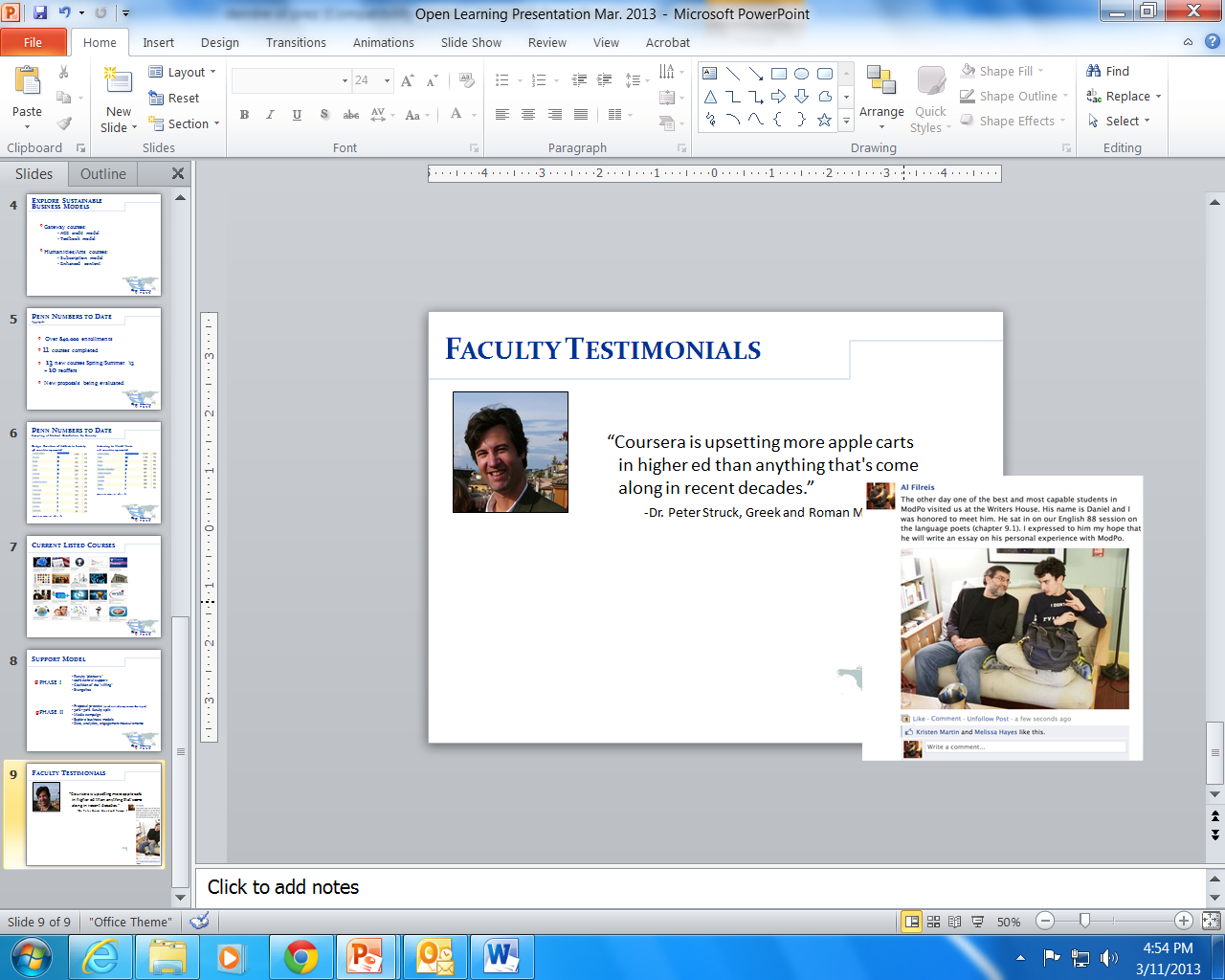 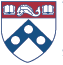 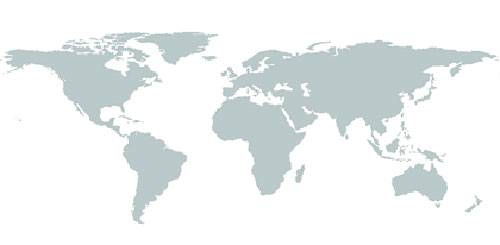 Open Learning
14
14
@
PENN
Student Testimonials
“Took ModPo & loved it. Al is the BEST. His amazing acceptance of everything that is interesting rivets my attention. It excites my creativity bones and I like that feeling”
-to Open_Learning@upenn.edu
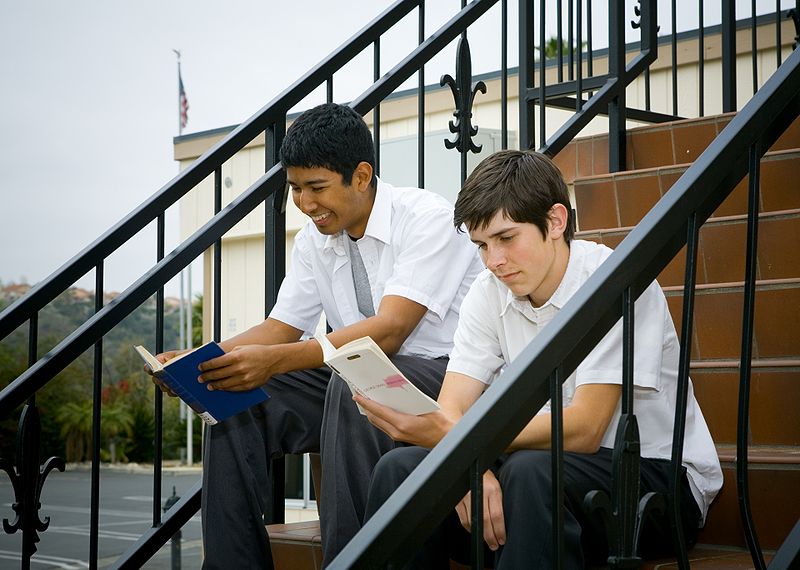 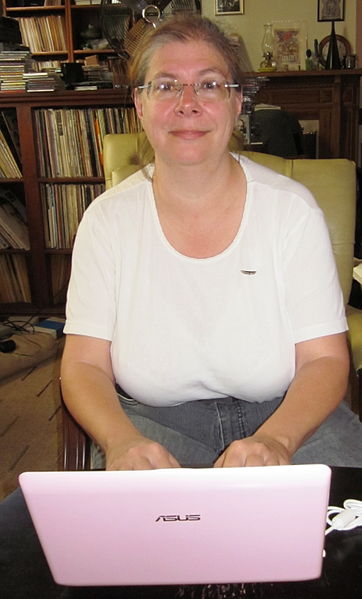 “I wanted feedback on my project idea and I got forum responses from students 
in over 13 different countries – 
the multiple
perspectives made my project 
even better!”

-final Design course evaluation
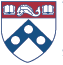 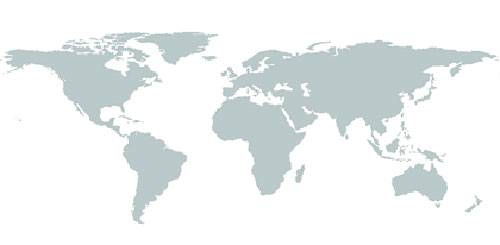 Open Learning
15
15
@
PENN
Student Testimonials…
“Thank you so much for this opportunity to relearn things I have forgotten from 45 years ago. I could never afford this otherwise.  This time around, I am learning for the pleasure it brings me not for money or pressure from my colleagues or employers.”

I want to voice my enthusiastic support for Penn's involvement in open courses offered through Coursera. In the last year, I have taken Coursera courses. Both left me with a particular feeling of pride in that these classes originated at my alma mater”

“Thank you for your commitment to service the needs of the many people around the world hungry of high-level learning experiences.
Thanks, thanks, thanks…
Great you consider us as part of your community.”
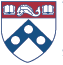 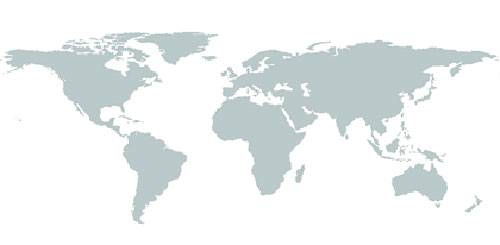 Open Learning
16
16
@
PENN
On the Horizon
Leverage What We Learn
Data 
gathering:
engagement, retention
Data
usage:
marketing
Data analysis: predict trends
Make courses more efficient and effective
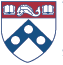 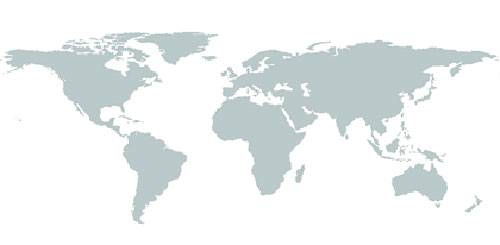 Open Learning
17
17
@
PENN
Generating Enthusiasm
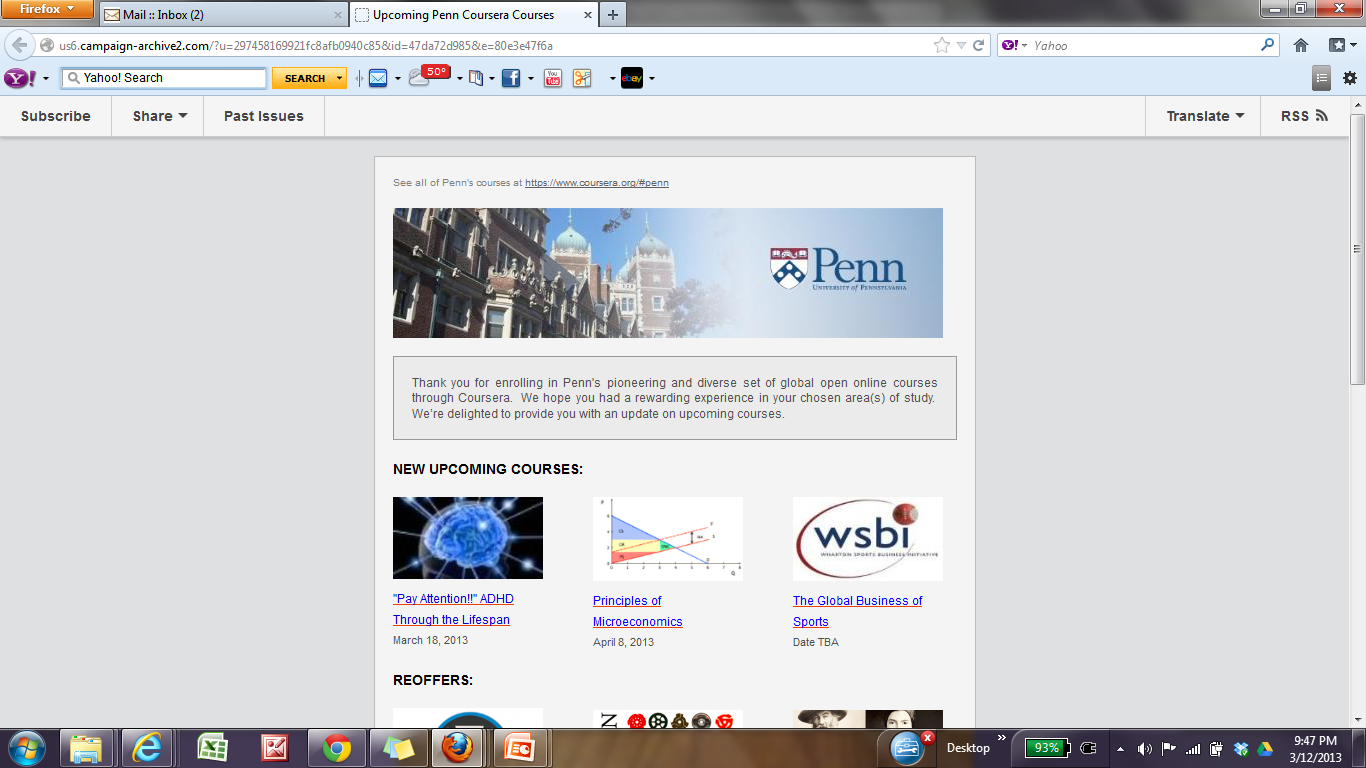 Hosting Coursera’s Inaugural Partners’ Conference

Building long-term 
relationships with students

Joint presentations and collaborations with other institutions

New Penn Open 
Learning website
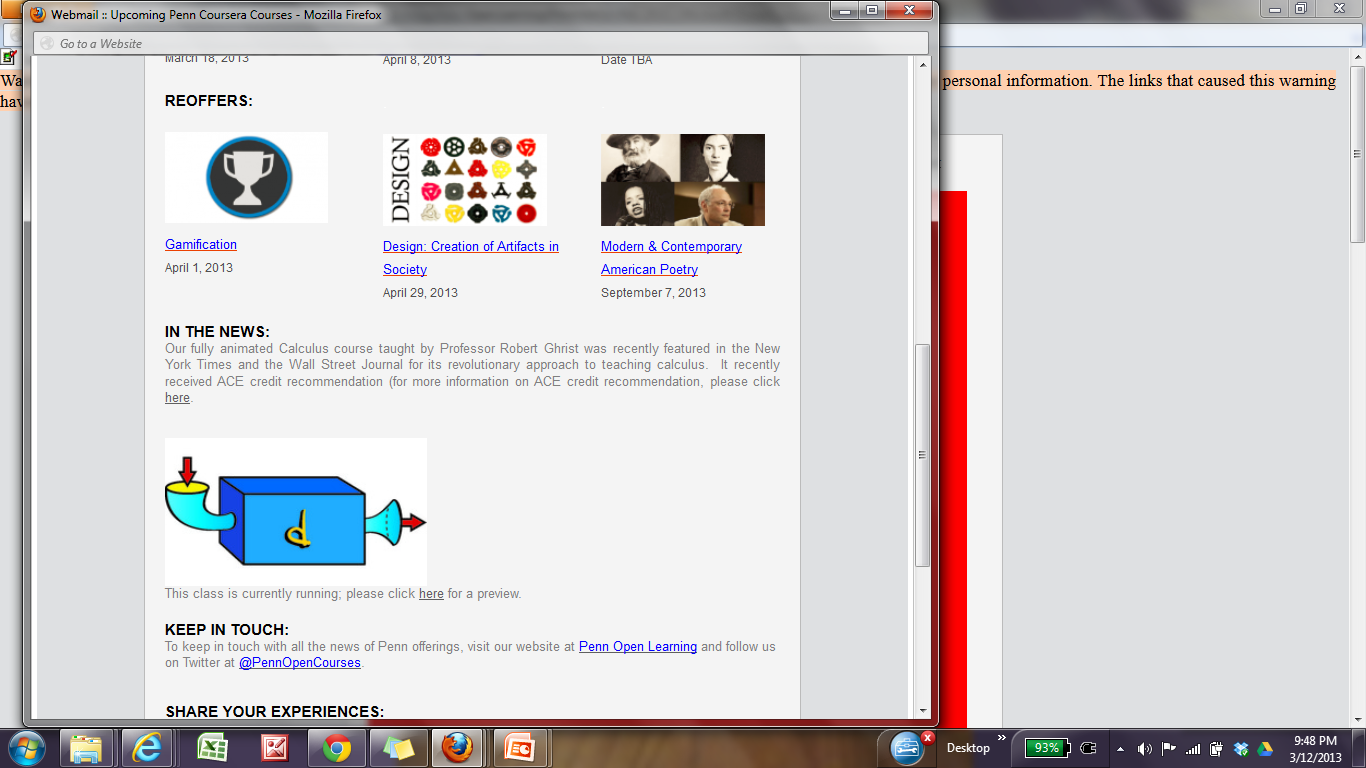 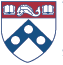 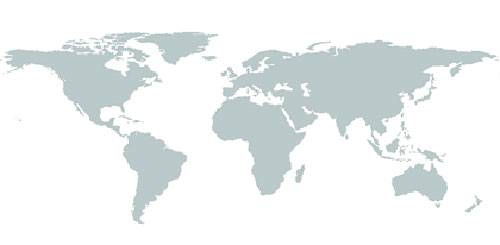 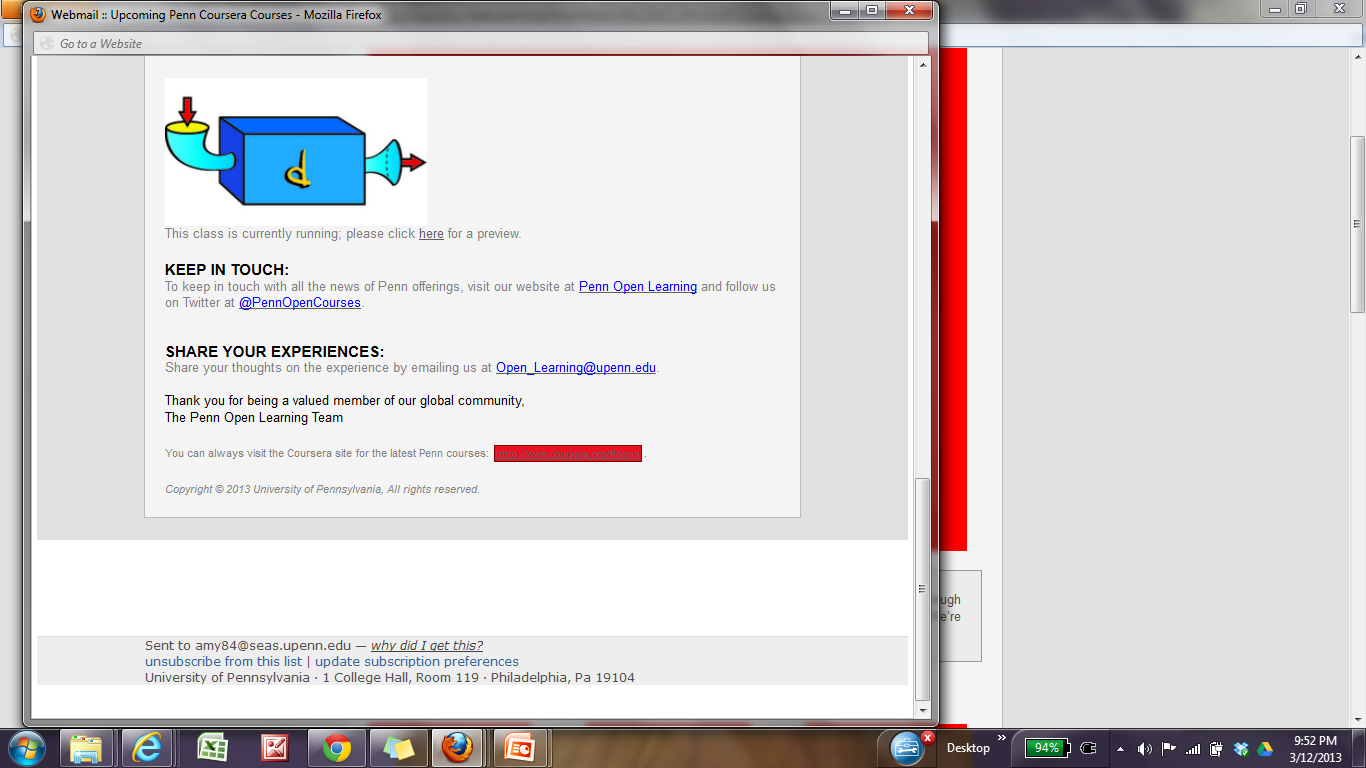 Open Learning
18
18
@
PENN
Learn More
Deirdre Woods
woods@upenn.edu

Penn’s Open Learning Website
http://provost.upenn.edu/initiatives/openlearning

Twitter
@PennOpenCourses
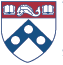 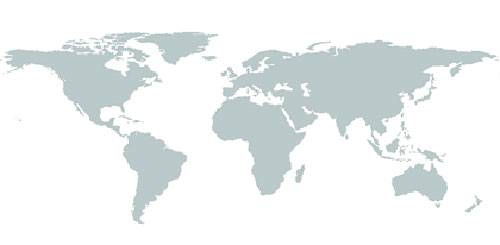 Open Learning
19
19
@
PENN